PID WG: Path Forward
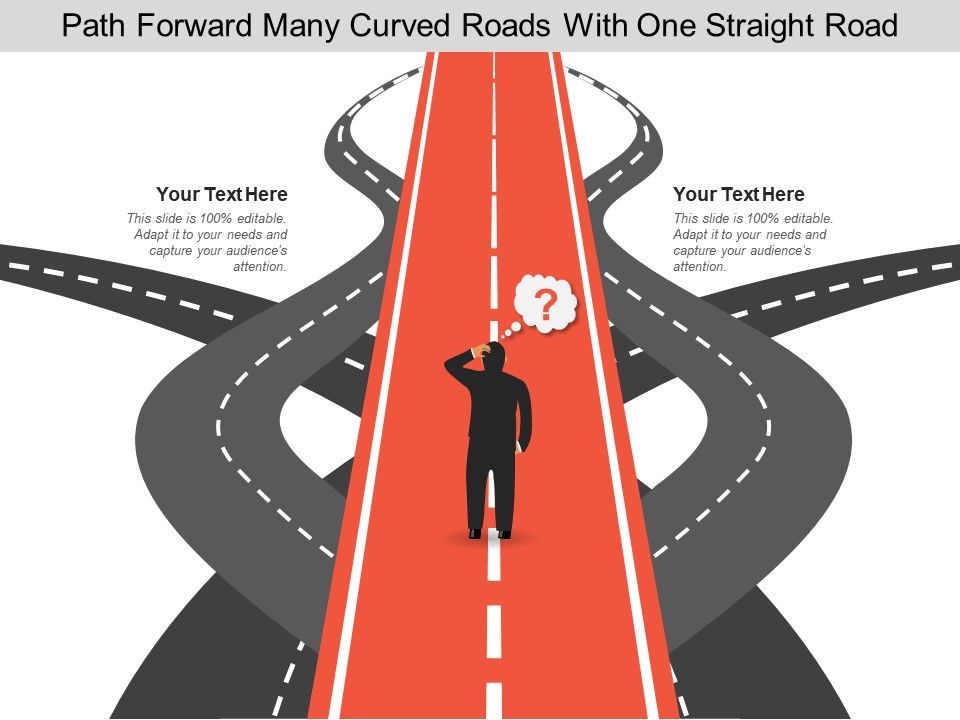 Thomas K. Hemmick
Patrizia Rossi
PID WG bi-weekly meeting - June 19, 2020
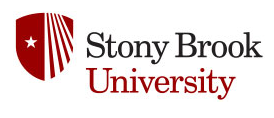 1
Requests by the Conveners: to All
Review material from PWGs presented at the Pavia meeting. Document  the requirements relevant to your group and any concerns or missing information and present it at our June 15 meeting

Document the current status of yourworking group, e.g. based on the Pavia meeting summaries in the DWG Wiki by June 15 

Start thinking about the outline for your YR section and present a scheme at our June 15 meeting

List all suitable technologies for all applicable regions of the detector in the DWG Wiki by June15.
2
Information to be Delivered by Wiki…
PID Group Wiki (…a good start…)
https://wiki.bnl.gov/eicug/index.php/Yellow_Report_Detector_PID
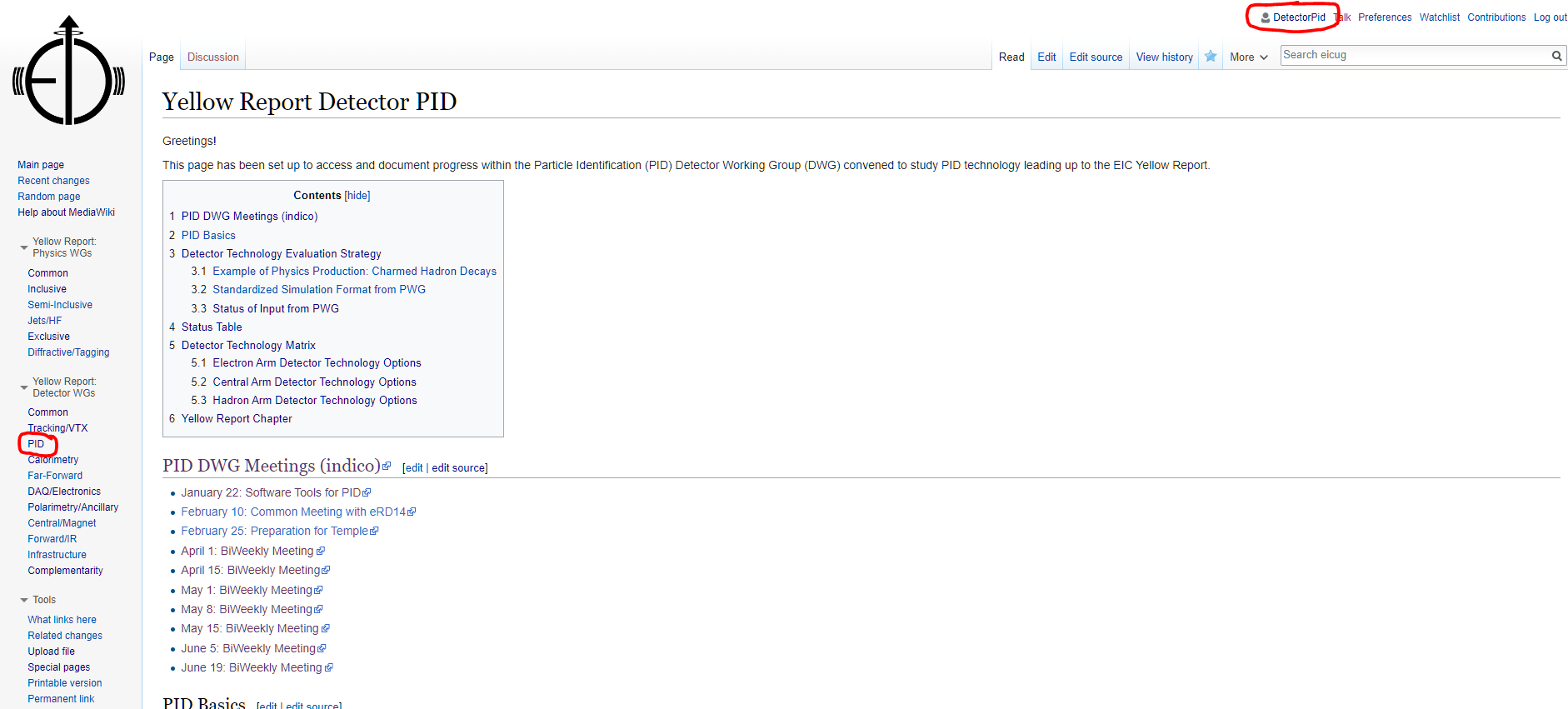 Empty page links.
Experts: please fill in these pages!
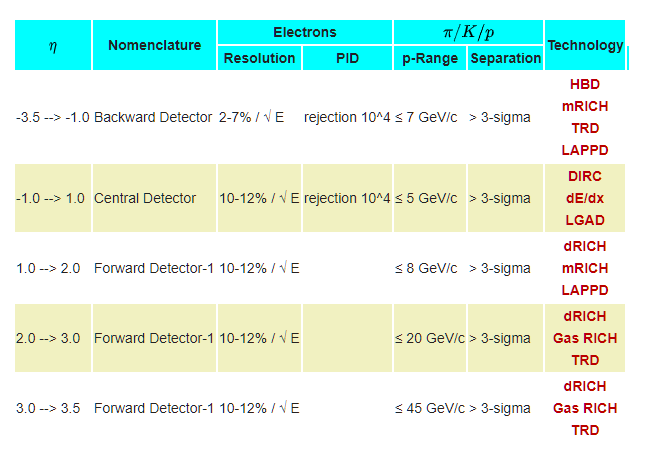 3
Switch to live overview…
Requests by the Conveners : to PID
Continue work in the direction chosen addressing e-pi separation and PID detector space requirements 

Evaluate alternative readout options to minimize the impact on electron detection in the electron endcap

Determine the impact on electron identification in the central region if there is no help from dE/dx in an all silicon-vertex tracker scenario 

Estimate quantitatively benefit of vertex shift for technology selection with limited space. Evaluate the cases of additional longitudinal space +25cm, +50cm, and +100cm and the cases of less longitudinal space -25cm. 

Determine, as much as possible, the power generated by the readout for all PID technologies
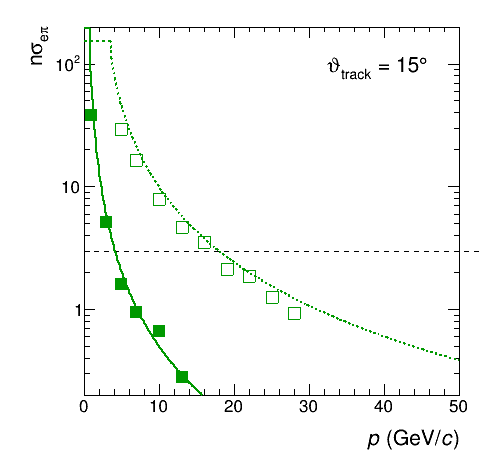 dRICH
4
Status updates?
Addressing eID
Proposal
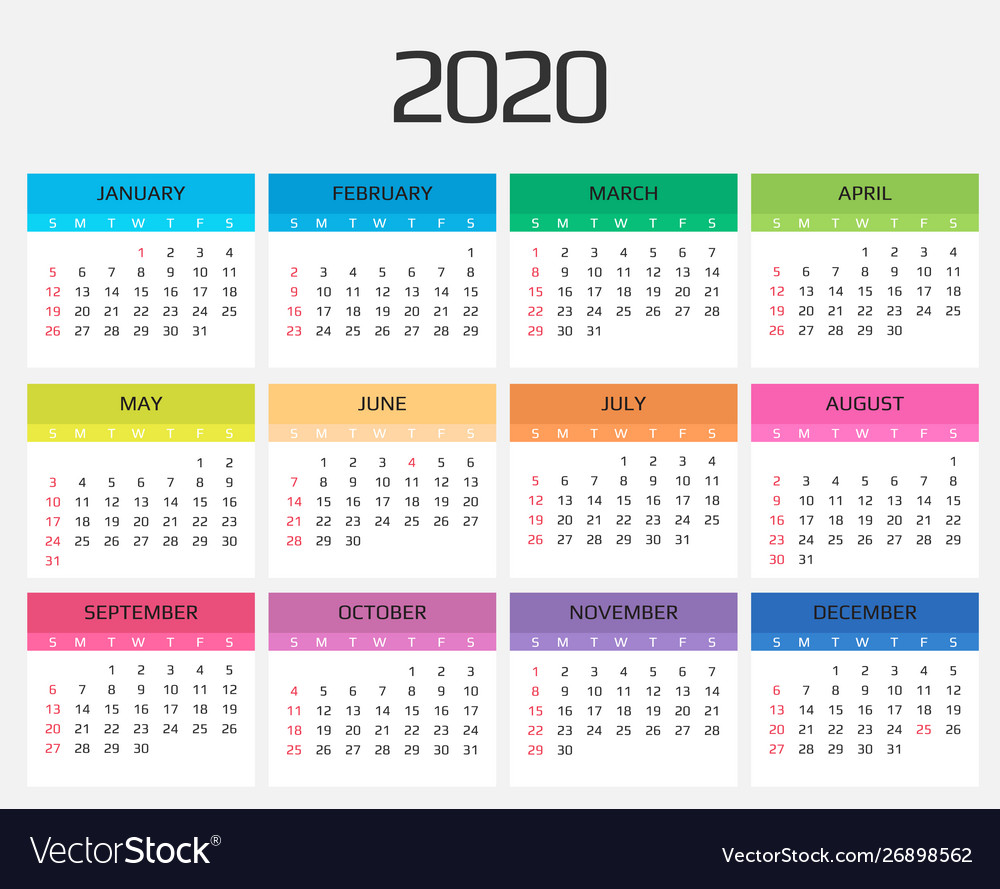 Proposal:
Integration meeting with calorimetry on June 24 July 8.
5
News of Importance to Us
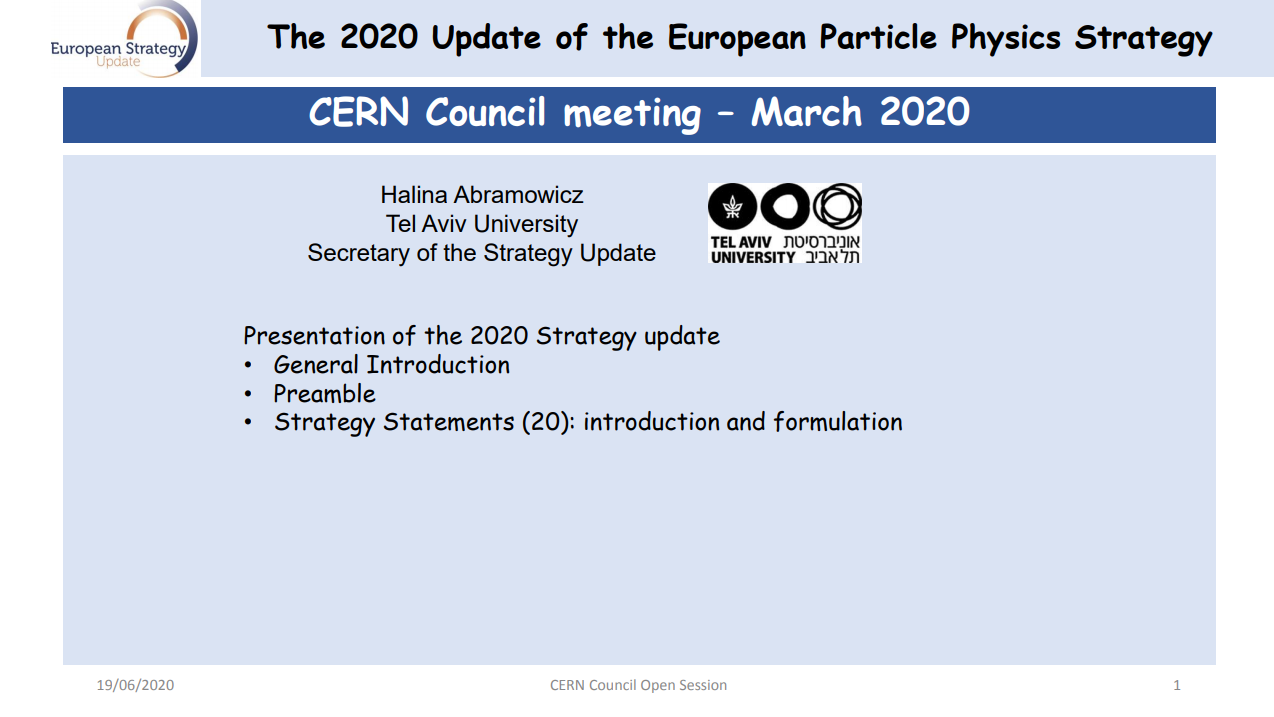 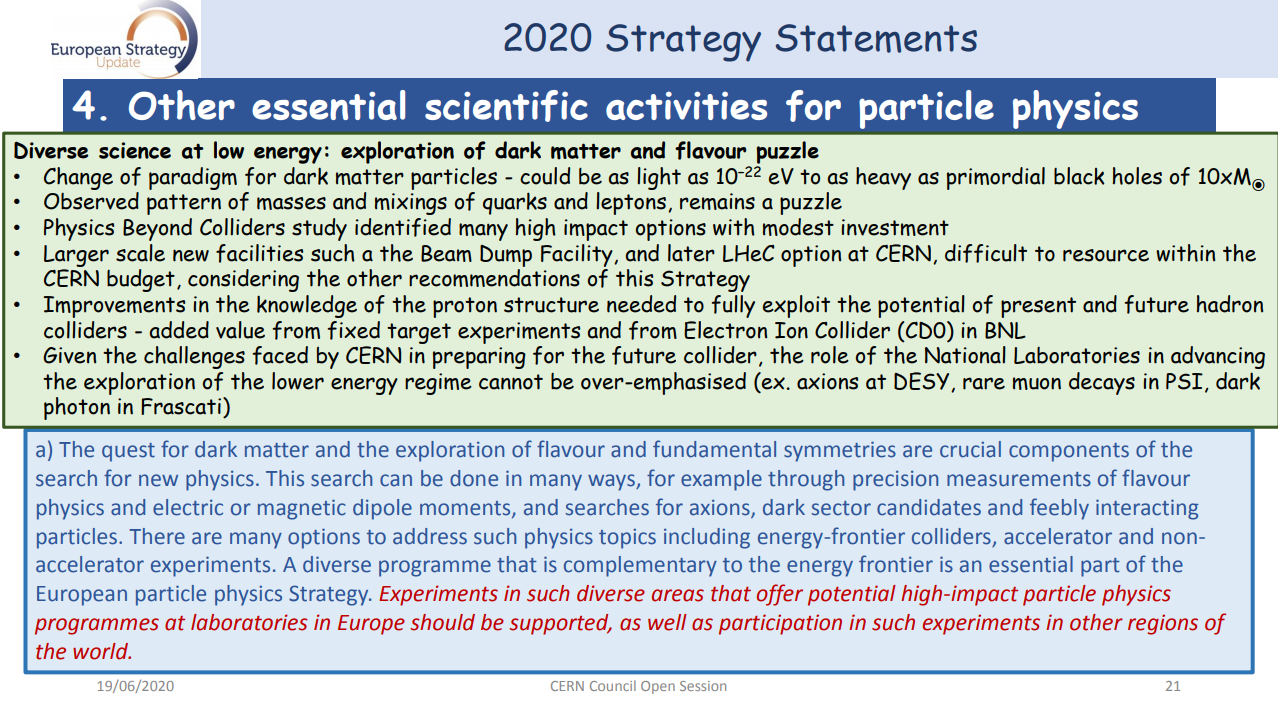 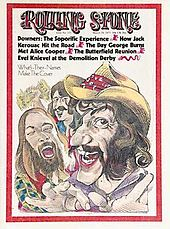 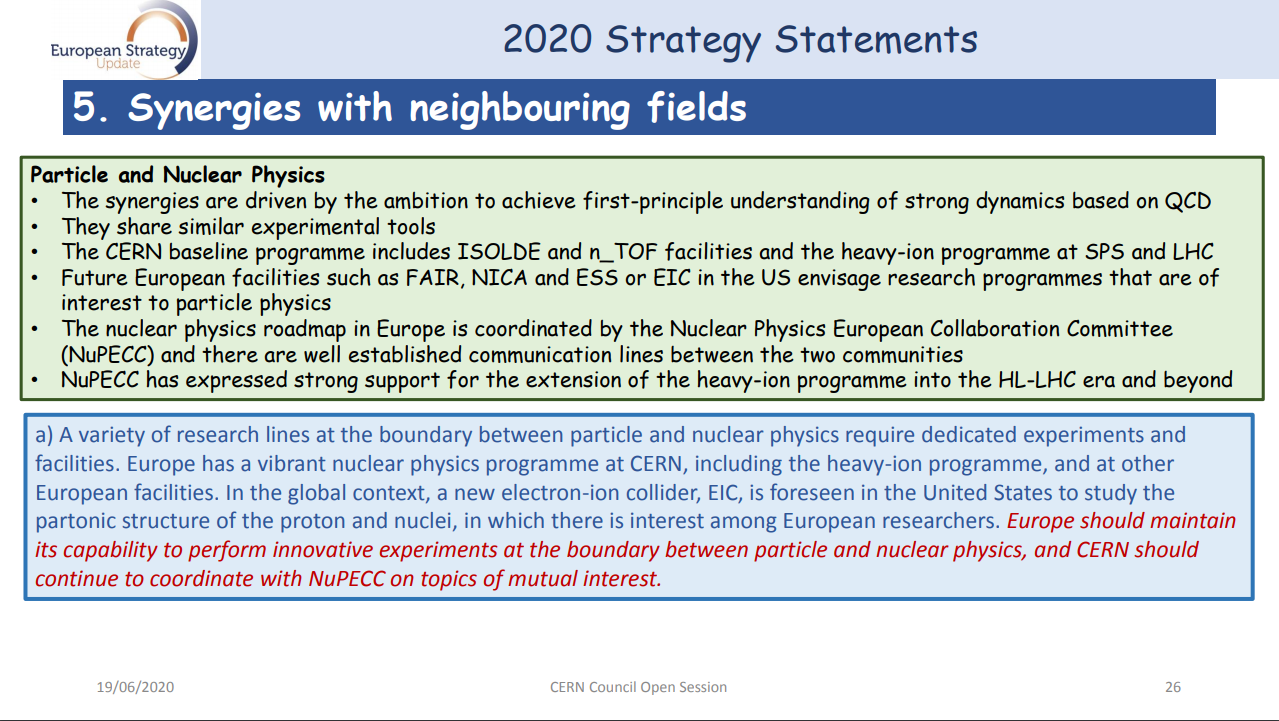 Cover of the Rolling Stone
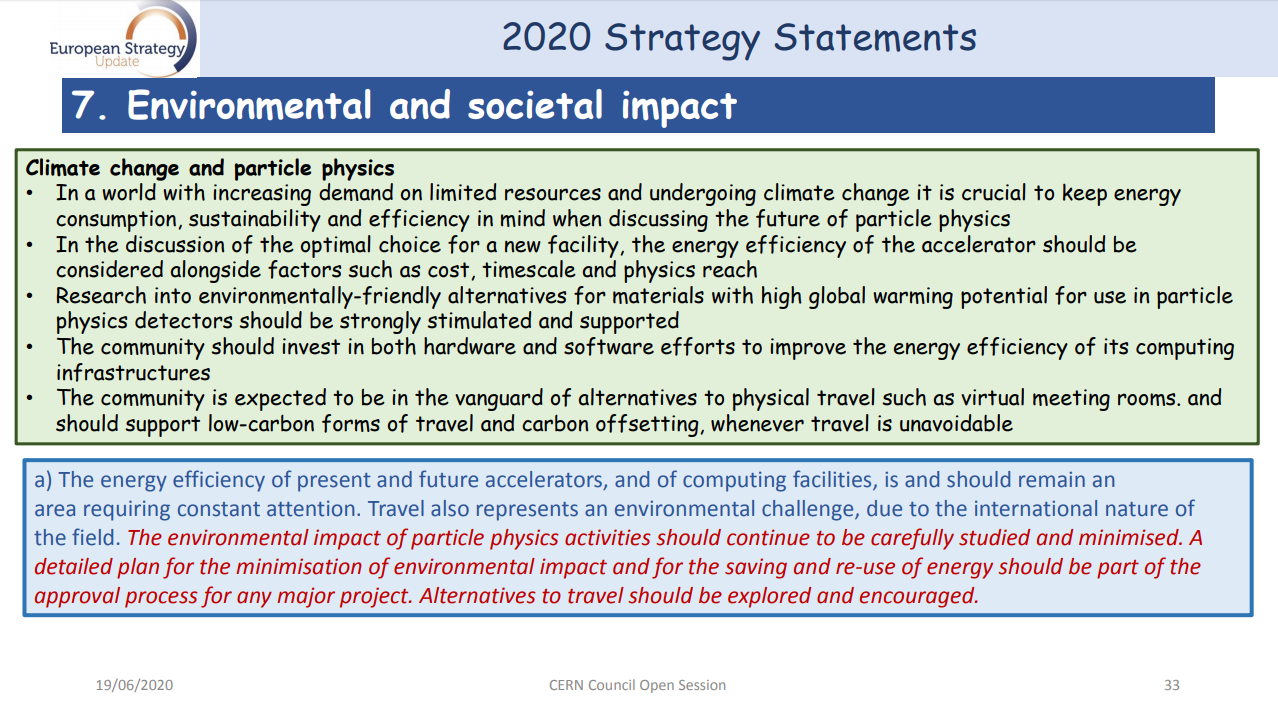 6
Delphes
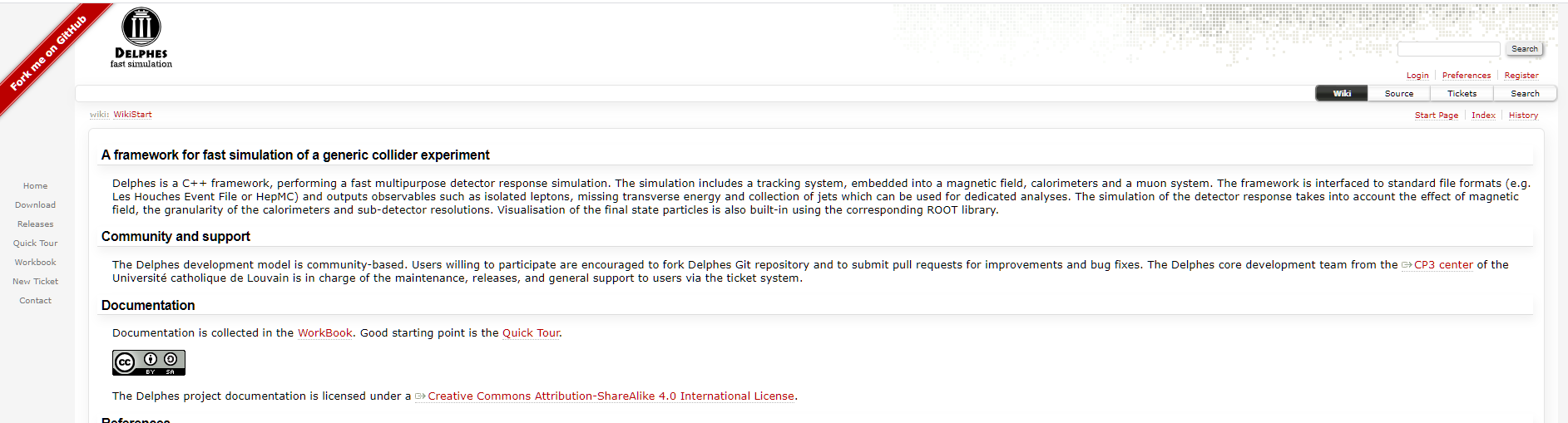 A few PID afficionados have been migrating some of our parameterization code to Delphes.
We should know a little more about this:
Understand what it is about.
Is this a complement or competitor to other frameworks?
Invite Delphes contact to future meeting.
7